The Leadership Resume
Colonel Steve Staso
Liaison Officer Director
US Air Force Academy Admissions - Los Angeles
The Leadership Resume
Leadership Resume
Different than a “Brag Sheet”
Expands upon:
Leadership positions, projects, situations, responsibilities
Not a list of community service or extracurricular activities
Situation or Task
Actions
Result
How you made a positive impact
STAR
IMPACT
2/7
The Leadership Resume
Examples
ASB – 3 years			Girl Scout Gold Award
Yearbook Editor – Senior Year	President of Galileo Club
Water Polo captain		40 Hours Community Service
Kairos leader

Better Examples
Conceived and organized a service day for me and friends to visit assisted living centers to play bingo and read books with seniors
Worked 15 hours/week in summer at bakery selling cookies
Baseball Team captain – responsible for daily warmups, motivating team, and keeping them informed of schedules; Stepped in to keep disputes from escalating; Led team to CIF runner ups 2 years
3/7
The Leadership Resume
Model Example #1

Service Leader (Kairos)
Selected 1 of 12 from all 128 seniors to be a group leader at Kairos – a religious retreat for 265 freshman and sophomore students.
Planned and 7 led discussions for my group of 8
Responsible for keeping group on time and on task
Peacefully resolved 2 conflicts between students
Attendees returned inspired to be servant leaders
Praised by Advisors on my results
4/7
The Leadership Resume
Model Example #2

President of Rocketry Club – Junior and Senior Year
Worked with Advisor to schedule weekly 1 hour meetings with agenda during school year.  Established 7 team goals; gained approval from principal
Assigned 6 other students: keep schedule, raise funds, keep area neat
Recruited 12 new members, total now 22; managed $3,500 budget
Organized entry in 6 regional competitions; (1) 2nd place, (2) 4th place
Team is more experienced, poised to grow, compete at higher levels

Your Turn
5/7
The Leadership Resume
Leadership positions
Eagle/Gold Scout, but what did you do for Eagle/Gold project; what did you accomplish in various positions
Projects
Conceived project to restore 6 park benches. Recruited 8 helpers, raised $250, gained permission from City Council, executed in 2 days, 6 weeks overall.
Situations
While riding my bike to prepare for a race, I came upon a scene involving another bicyclist who was suffering a heart attack
Responsibilities
Special needs sibling or elderly grandparent – daily routine to assist parents or while parents work
Employed at local bakery to help earn money for family bills
6/7
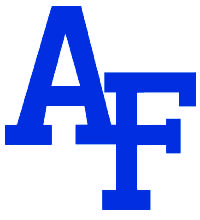 [Speaker Notes: Attacking USAFA patch will determine end of brief.]